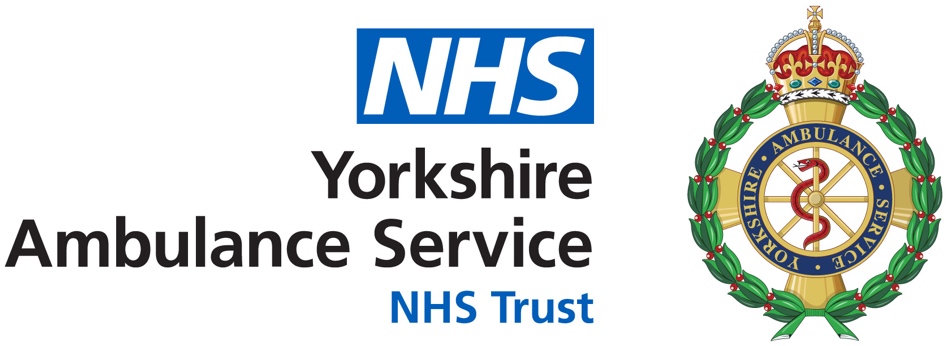 WB2.3 Interventions for heat
Alexis Percival, Energy and Sustainability Manager
Yorkshire Ambulance Service
Physical interventions to adapt to heat
Avoidance
Physical
Awareness
Engineering
Nature based solutions
Avoidance
Stop heat generation and accumulation in the first place
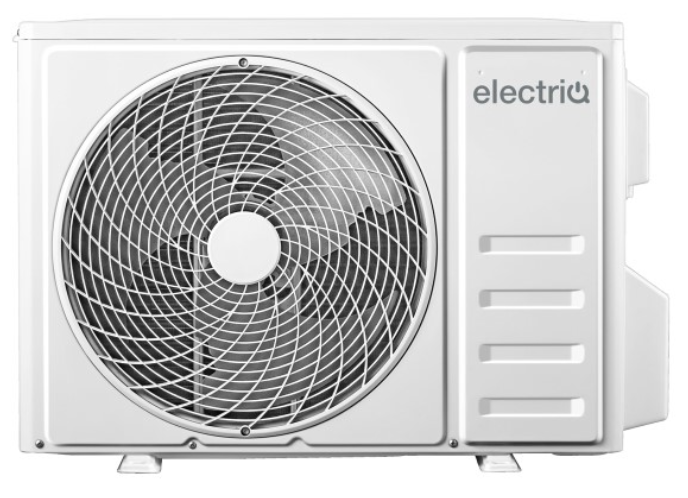 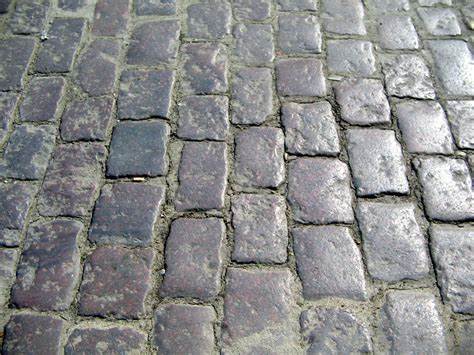 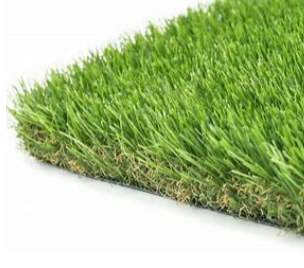 Hard surfaces – tarmac, concrete, block paving
Heat vents like AC units and heating systems
Synthetic and plastic surfaces
Physical interventions - Awareness
Public health alerts
Restrict physical activity to the coolest period of the day
Seek out air-conditioned buildings when possible
Drink fluids frequently without waiting for the feeling of thirst
Wear breathable, light-coloured clothing and a well-ventilated, wide-brimmed hat
Know your community heat response or heat alert plan
Cool spaces for public buildings
Community intervention
Water – Drinking fountains, spray, wet flannels
Physical interventions - Awareness
Awareness of the impact of drugs in heat
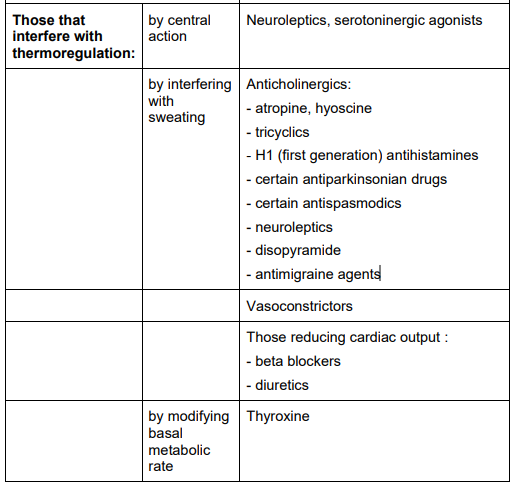 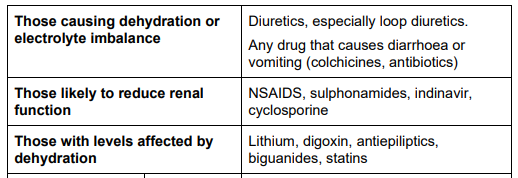 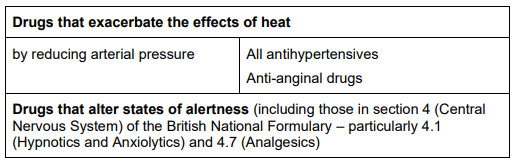 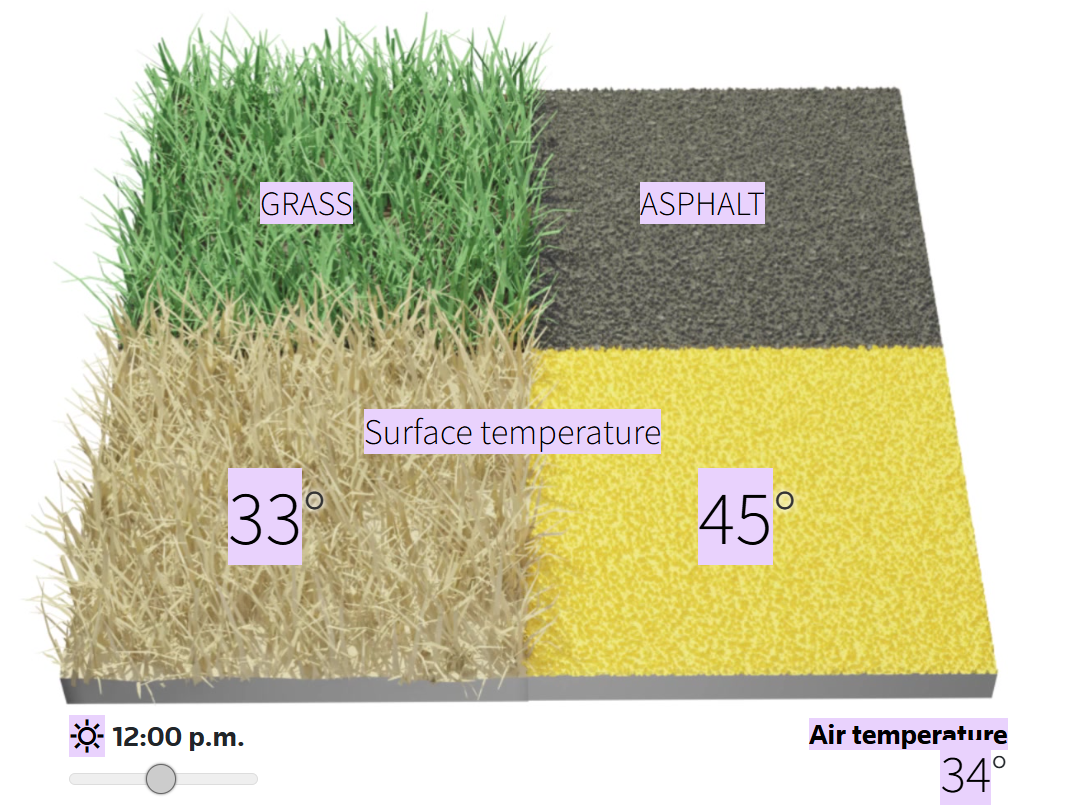 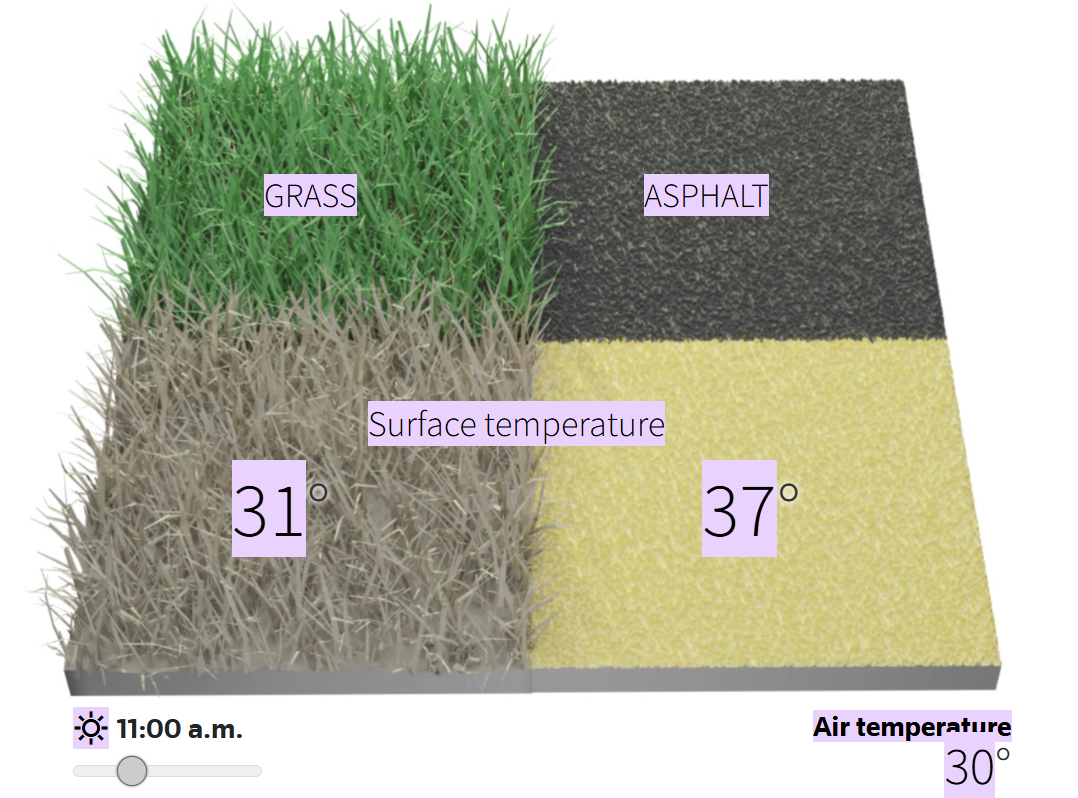 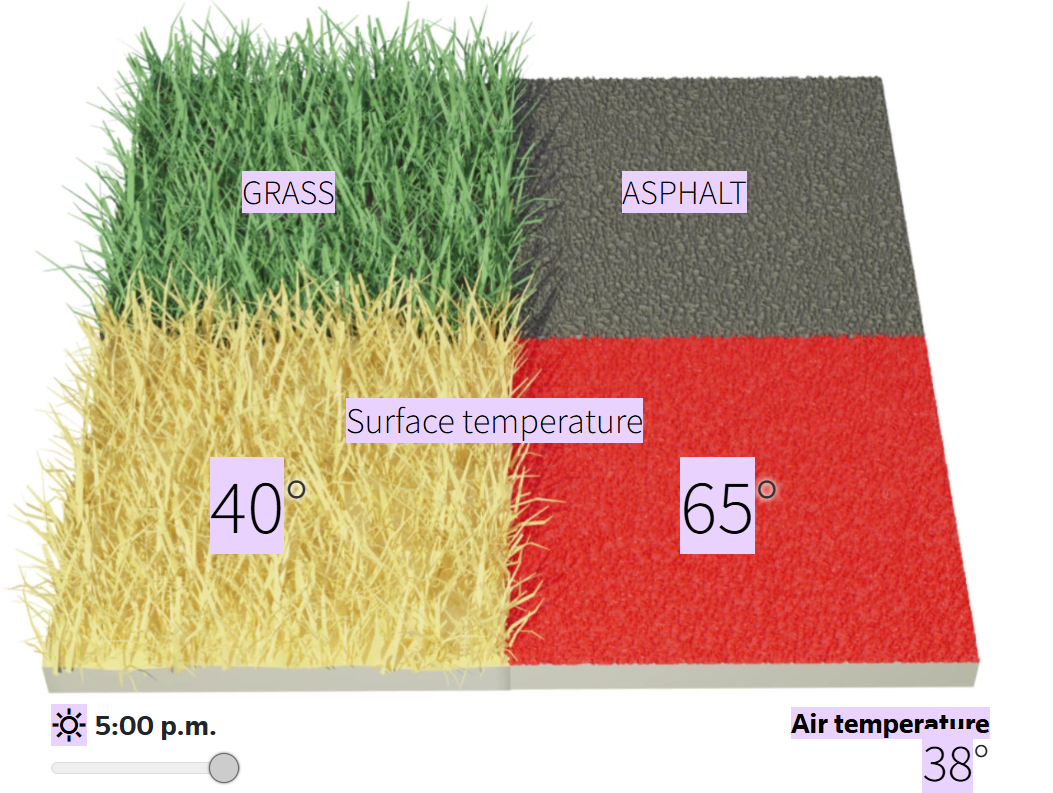 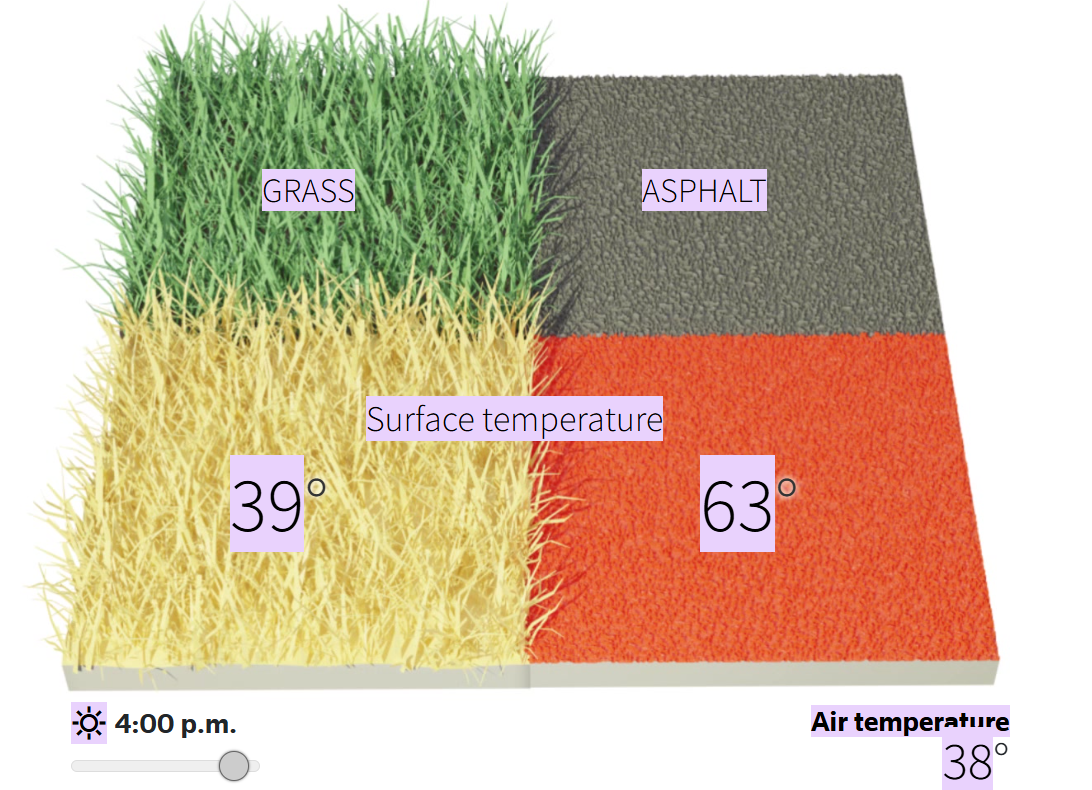 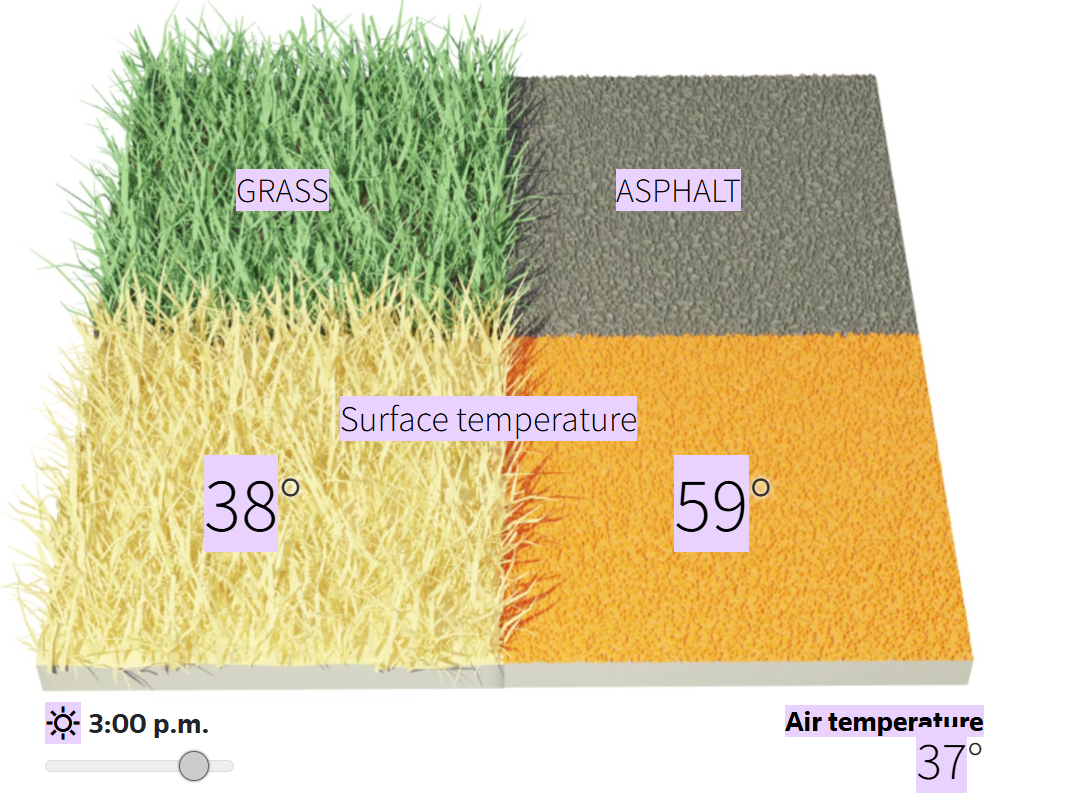 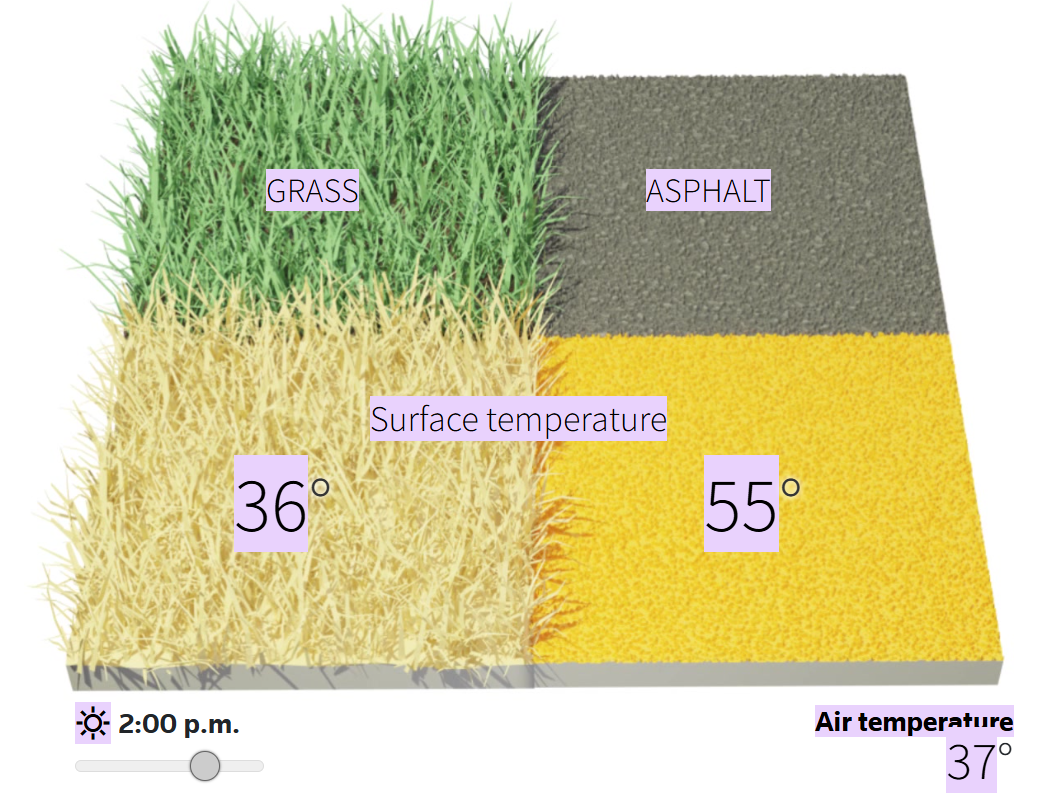 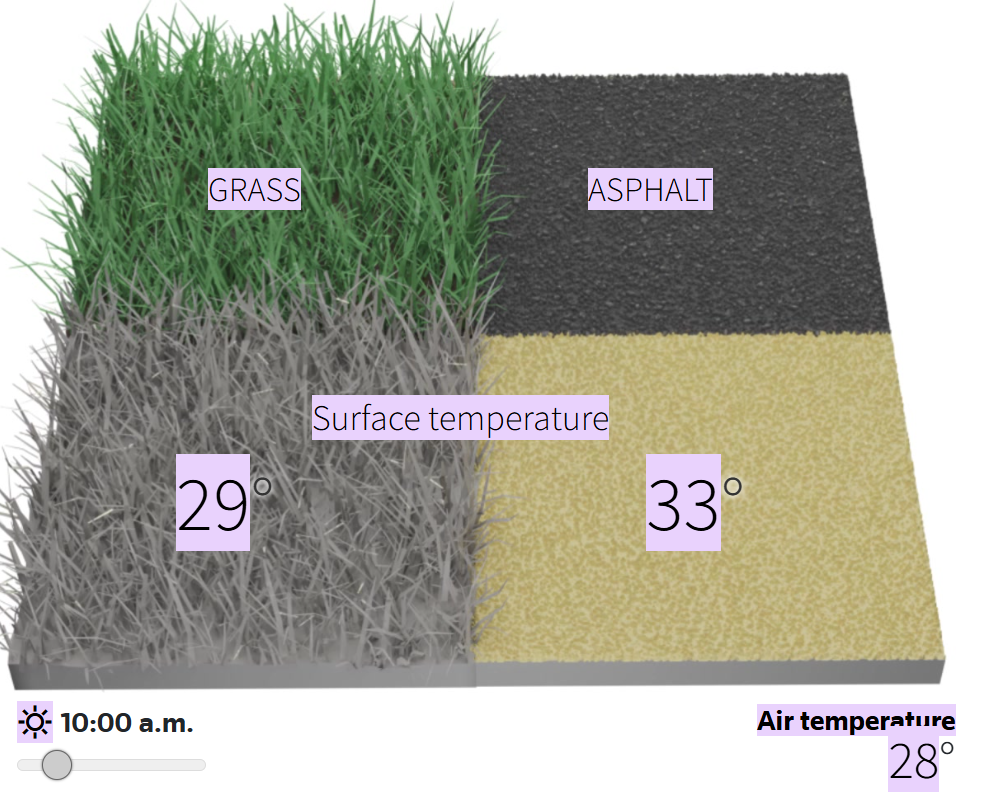 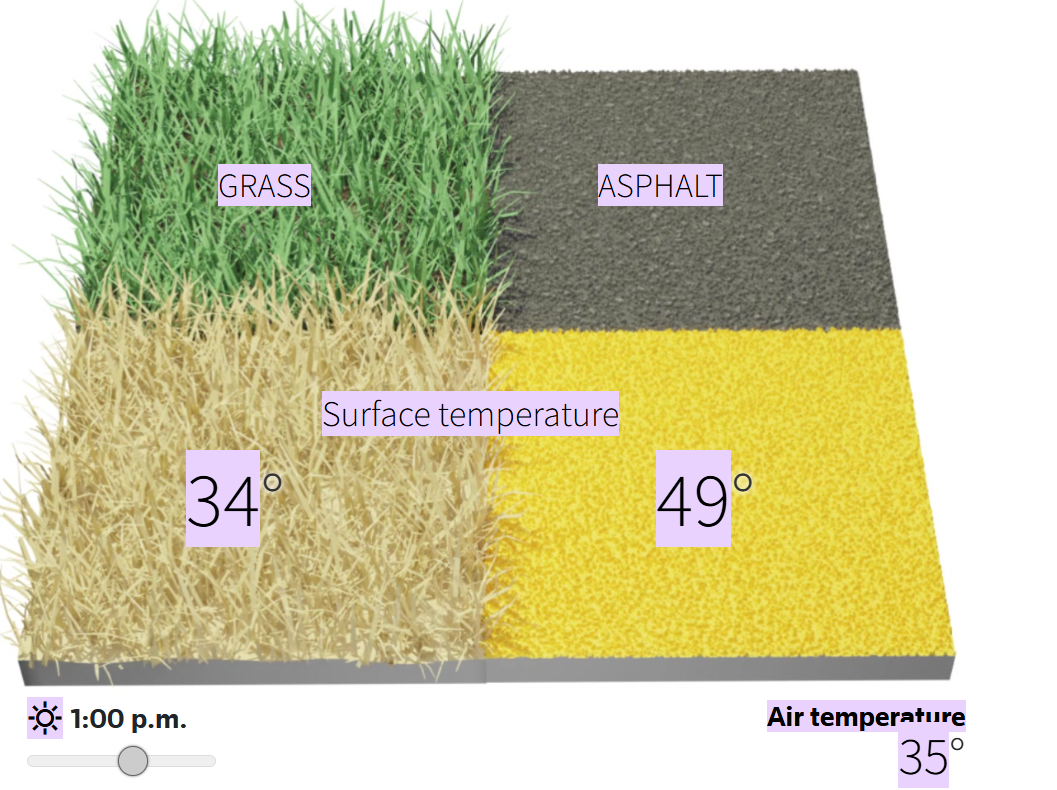 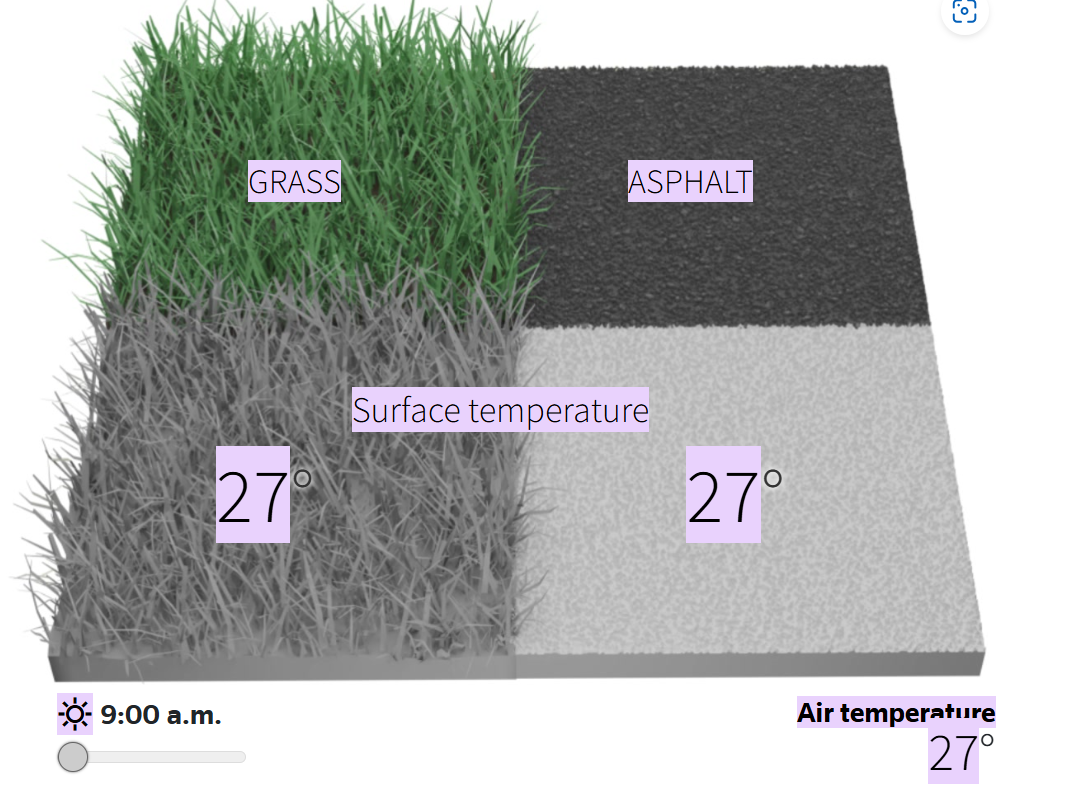 How concrete, asphalt and urban heat islands add to the misery of heat waves
Physical interventions
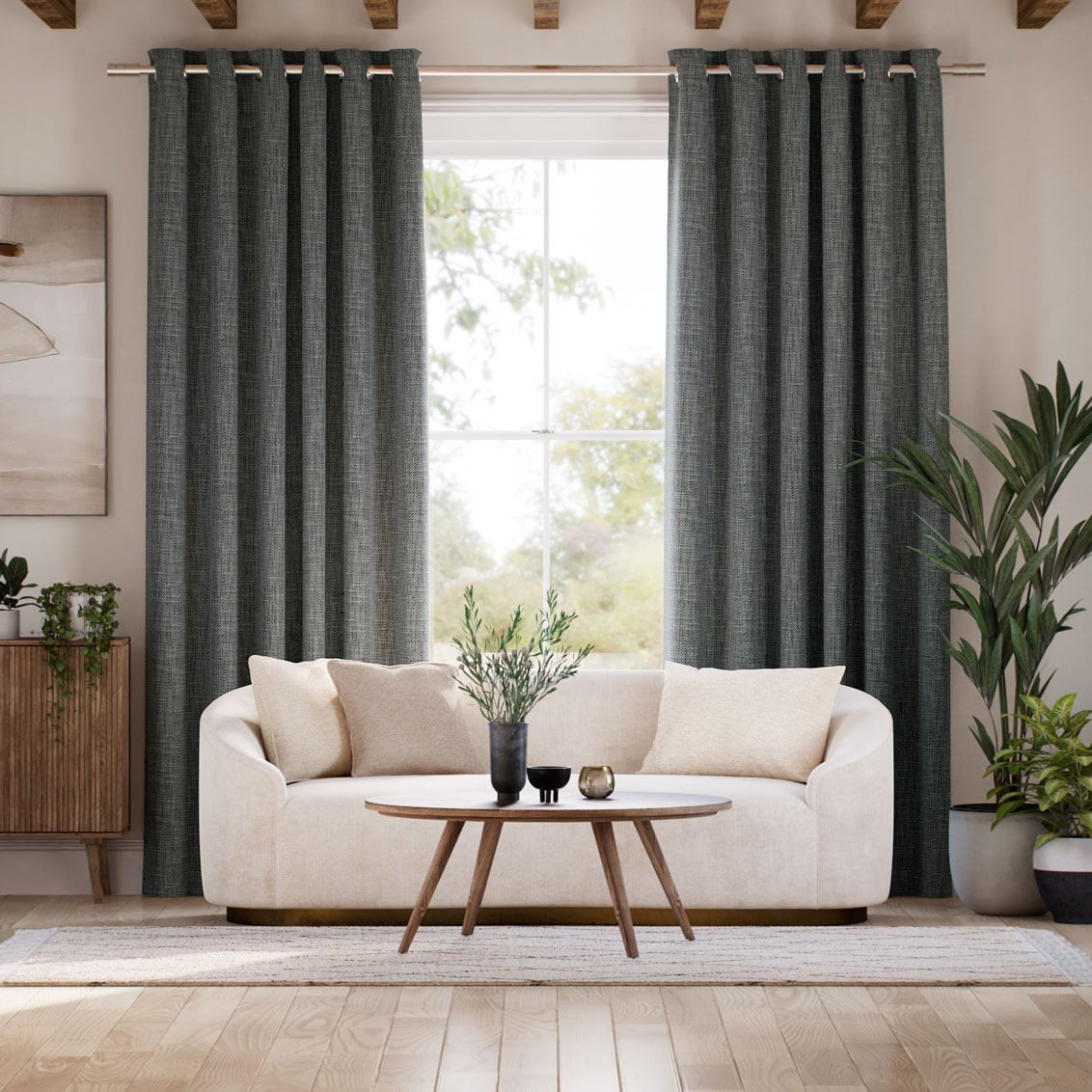 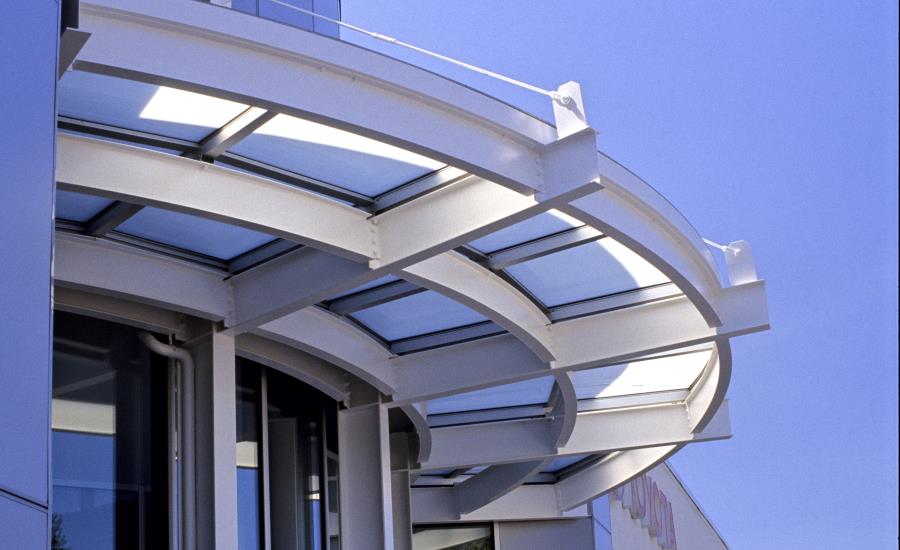 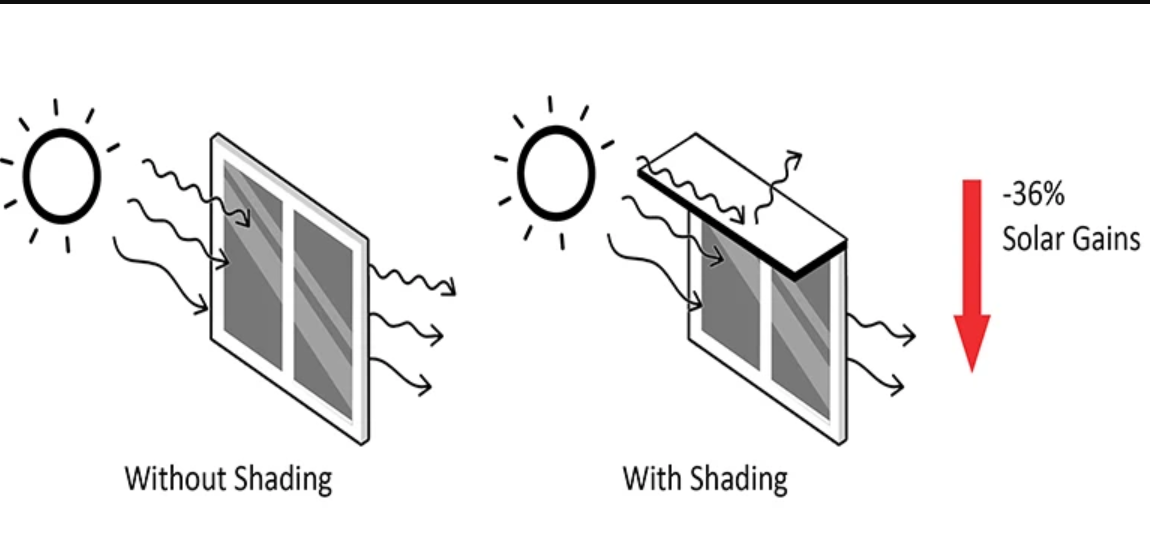 Shading
Water sprays in public spaces
Water fountains
Painting roofs white
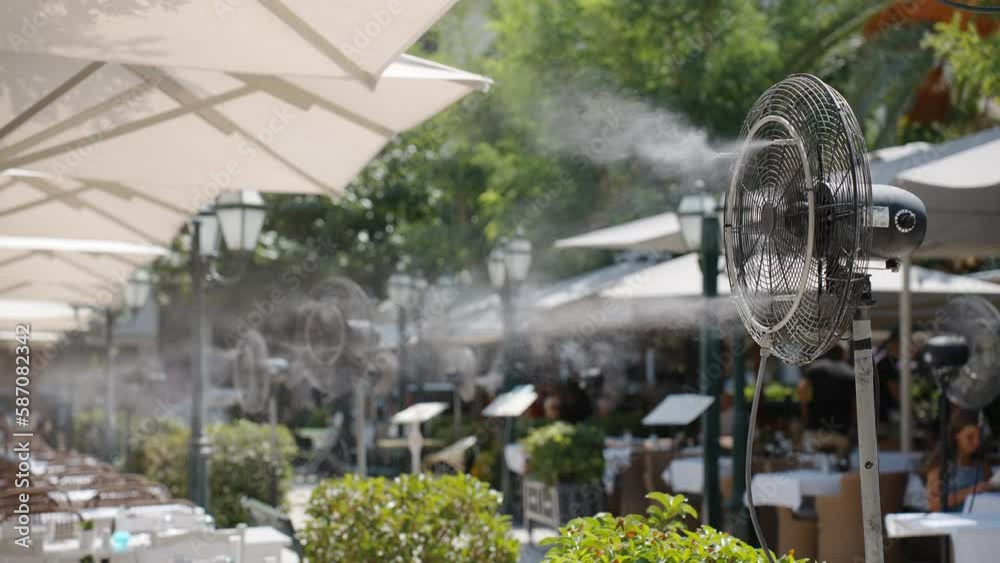 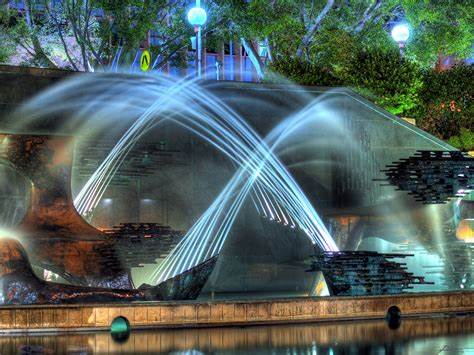 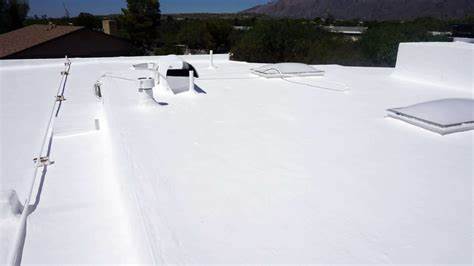 Nature based solutions
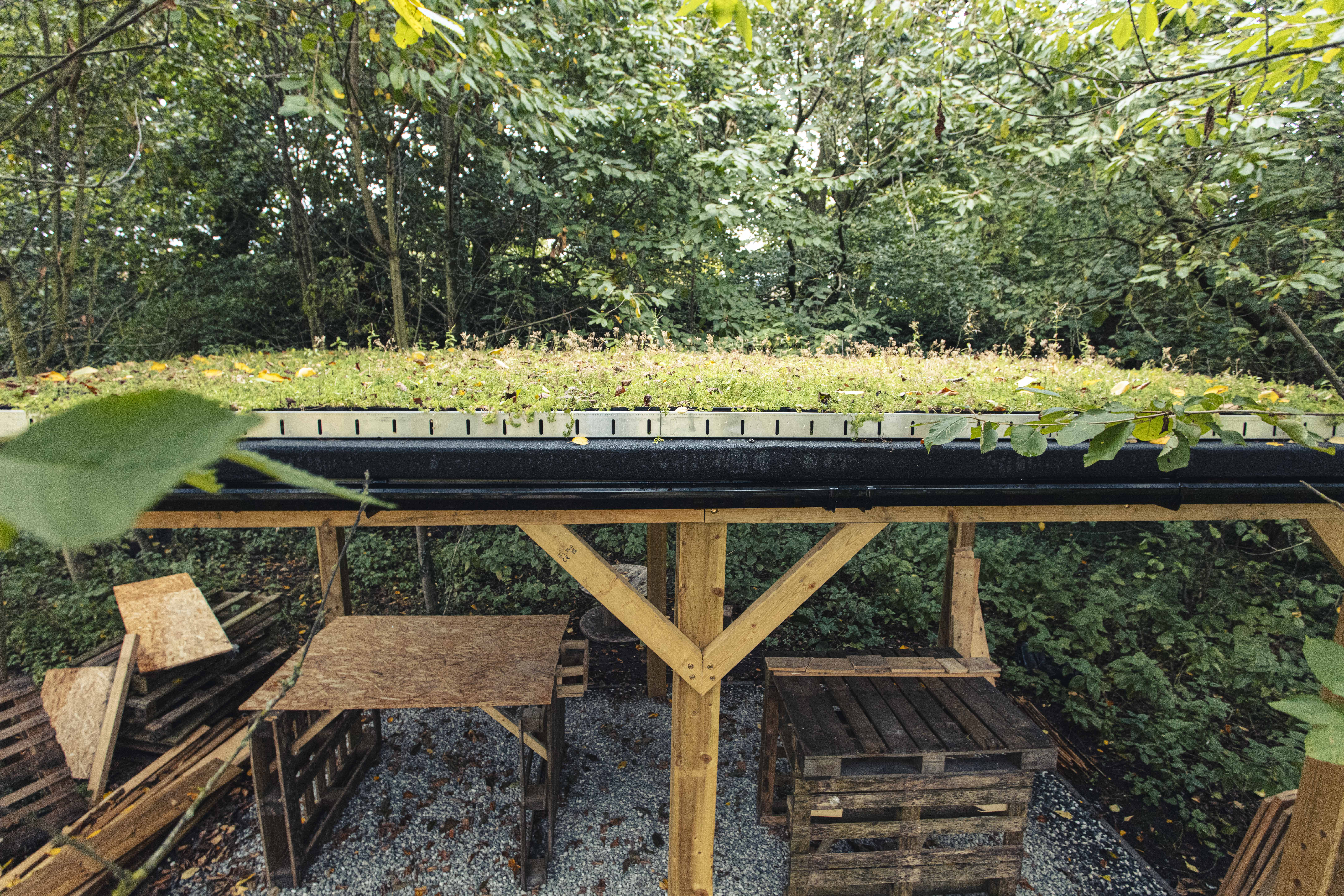 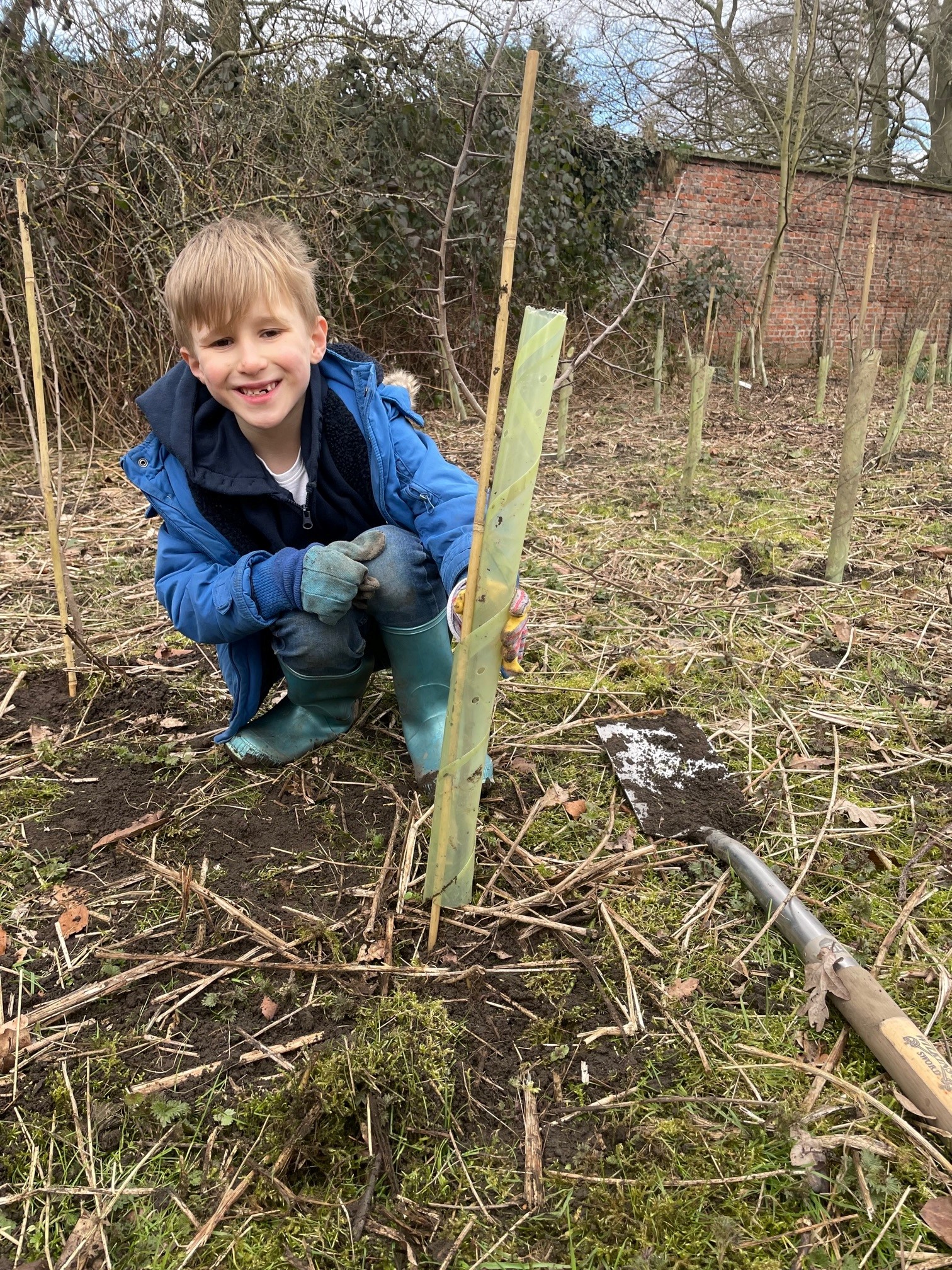 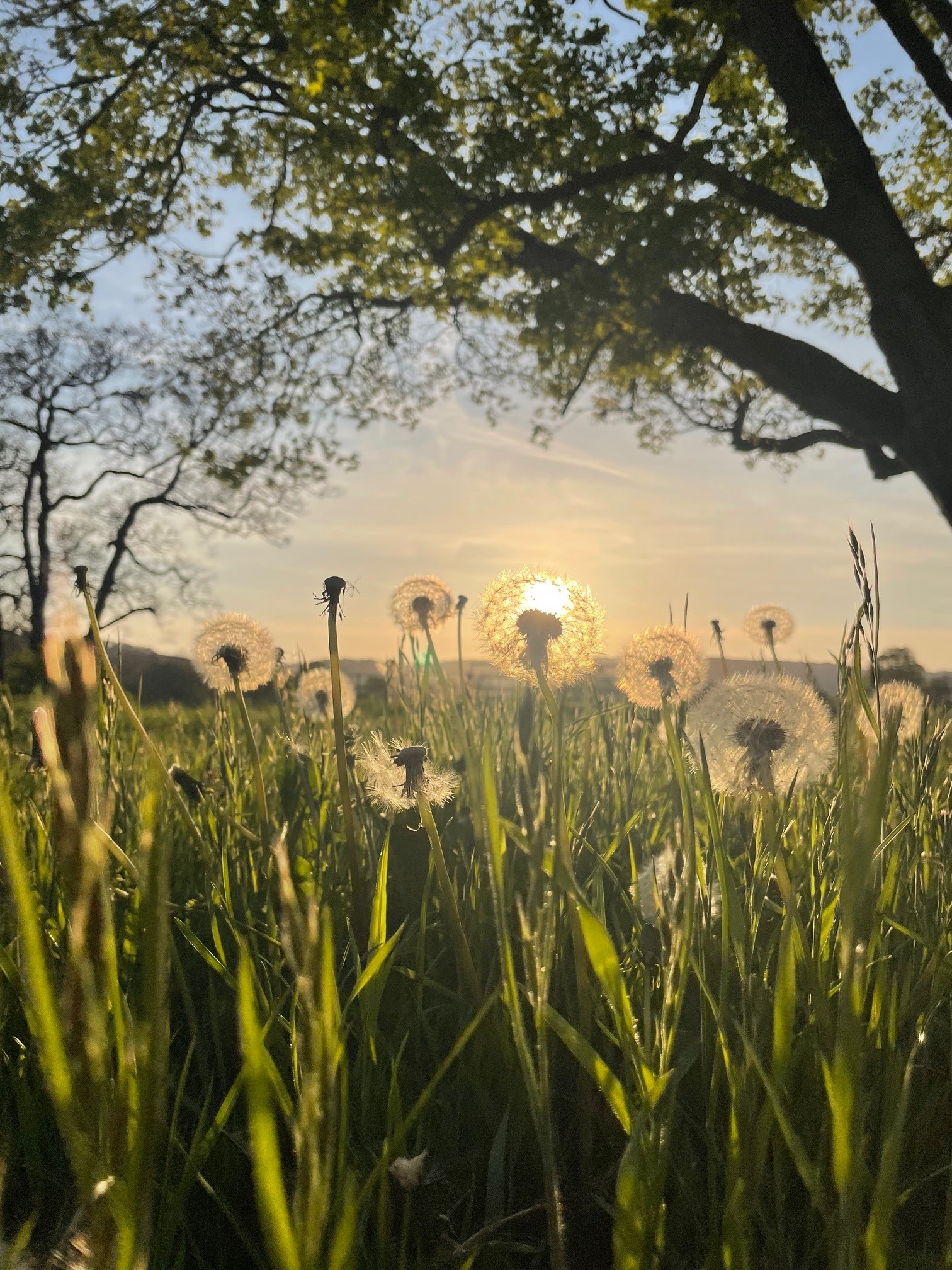 Green Roof
Ponds
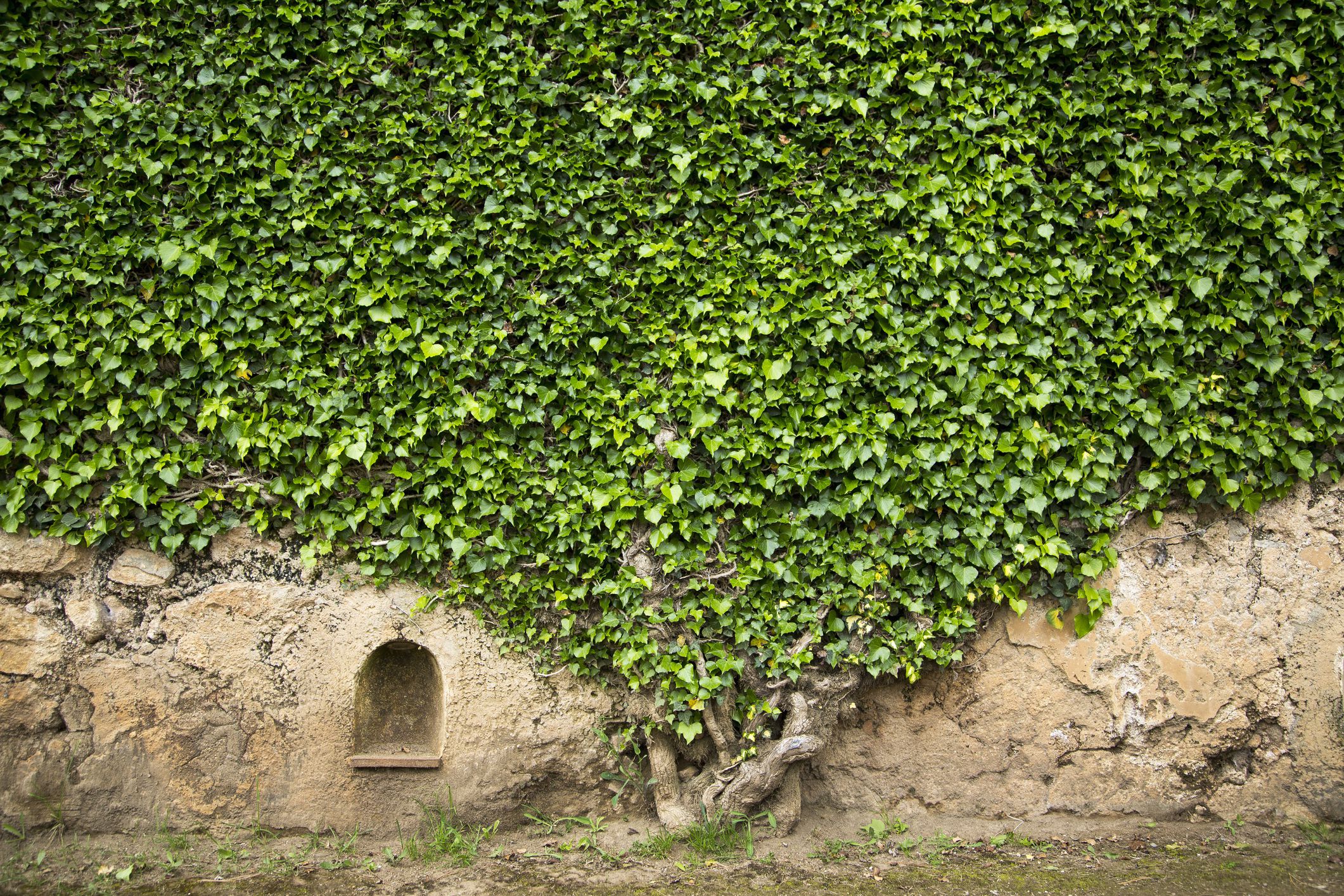 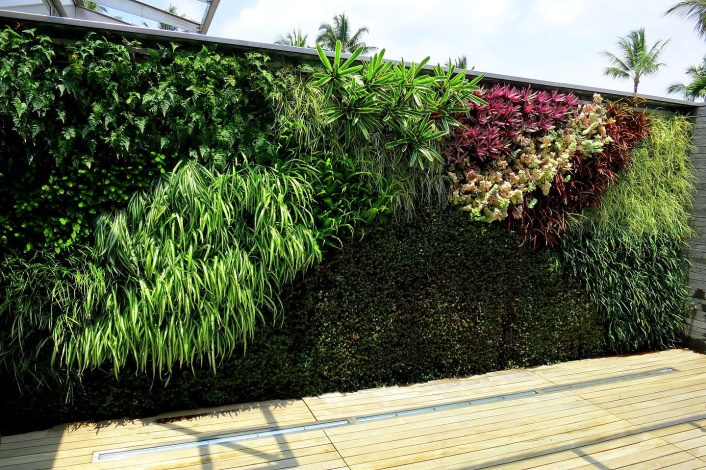 Planting trees and hedges
Trees and green space
Green walls